Experimenty lékařů na sobě
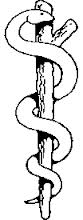 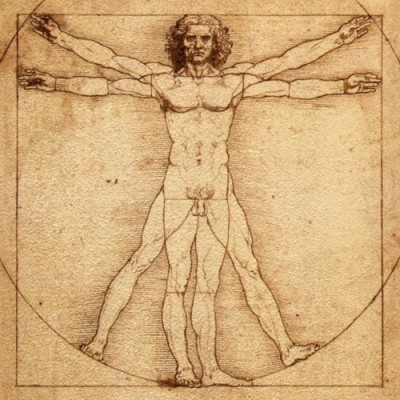 J. Pirk, IKEM
Experimentování na sobě podle oborů(465 případů, roky 1800-1999)
Weisse AB. Self-experimentation and its role in medical research. Tex Heart Inst J. 2012;39(1):51-4.
Experimentování na sobě – časový trend(465 případů, roky 1800-1999)
Weisse AB. Self-experimentation and its role in medical research. Tex Heart Inst J. 2012;39(1):51-4.
Držitelé Nobelových cen
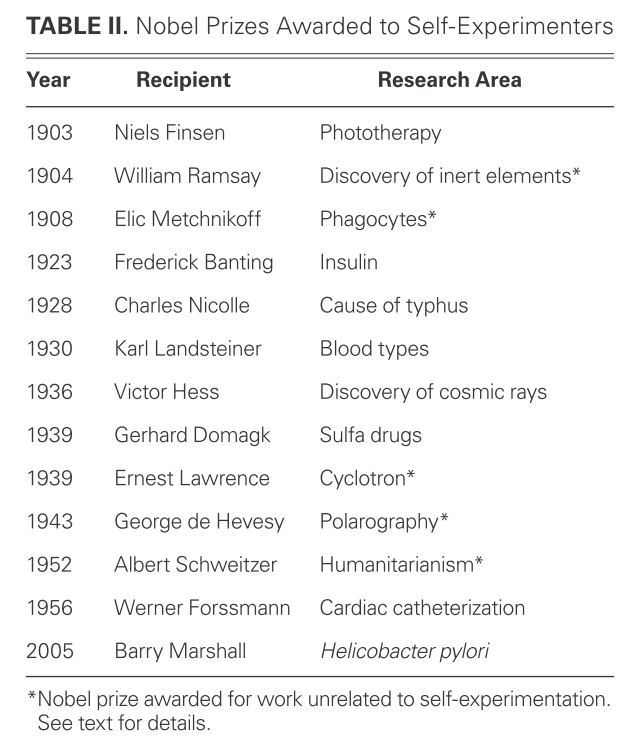 Weisse AB. Self-experimentation and its role in medical research. Tex Heart Inst J. 2012;39(1):51-4.
Zemřelí při experimentech
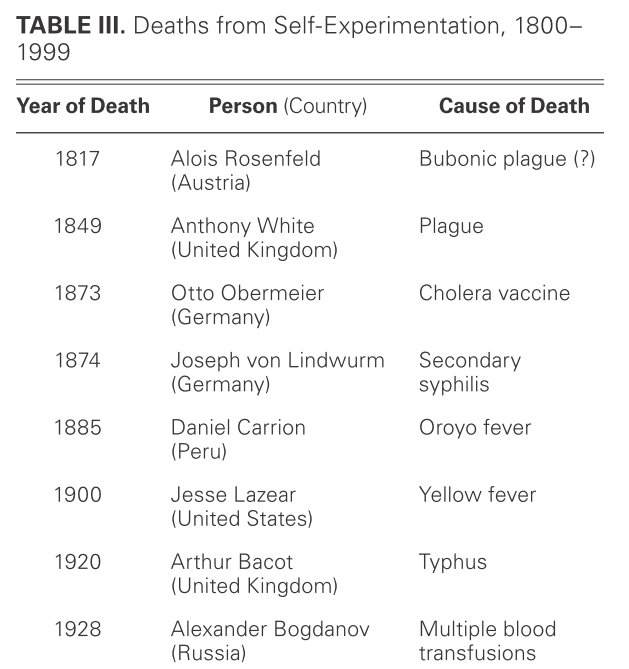 Weisse AB. Self-experimentation and its role in medical research. Tex Heart Inst J. 2012;39(1):51-4.
Národnost experimentátorů
12 žen (5 Rusko)
84% pozitivní výsledek
Philippus Aureolus Paracelsus (1493-1541)
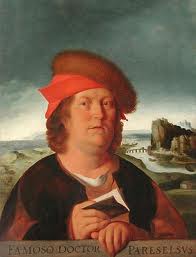 Švýcarsko
opium
José de Acosta(1539-1600)
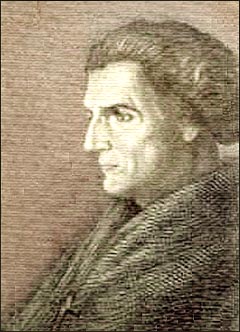 Peru
1570 (31 let) 
první popis horské nemoci (přešel Andy)
též koka
Robert Hooke(1635-1703)
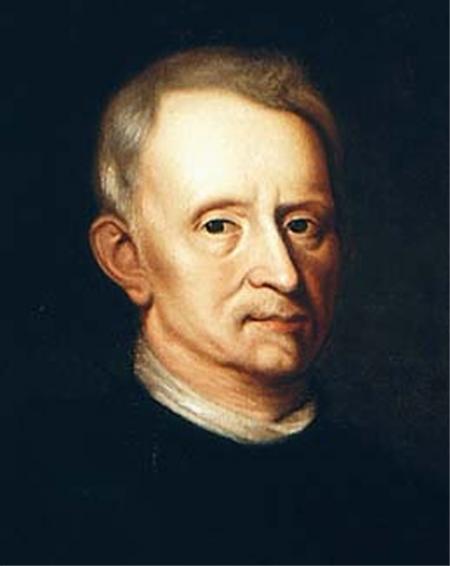 Británie
1671 (36 let) 
nadmořská výška (15 minut v dekompresní komoře vlastní výroby, tlak odpovídající 2400 m, bolest v uchu a dočasná hluchota)
Bratři Montgolfierové
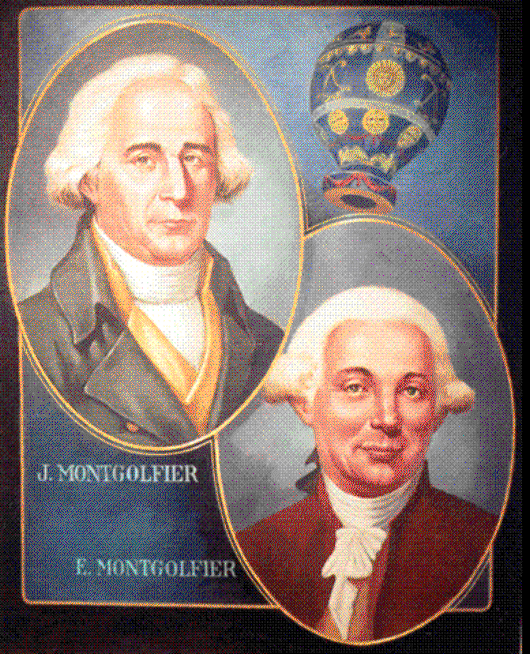 Joseph Michel a Jacques Étienne
5. června 1783 - první horkovzdušný balón, bez posádky
Jacques Alexandre César Charles(1746-1823)
Francie
1783 (37 let)
nadmořská výška (balón plněný vodíkem, do 2800 m)
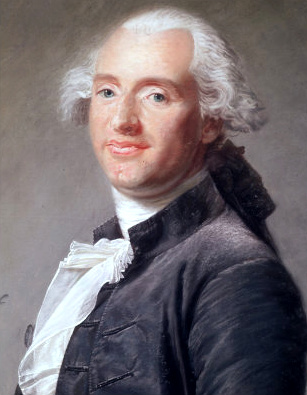 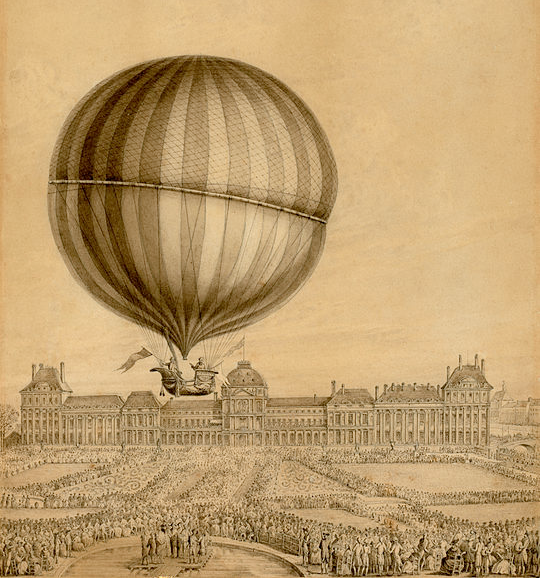 Baron Alexander von Humboldt(1769-1859)
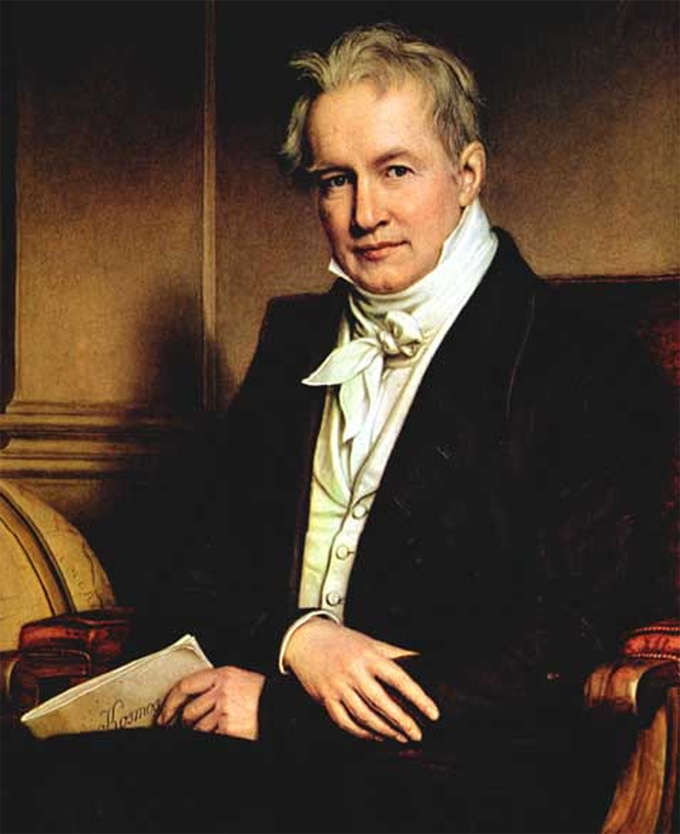 Německo
1799 (30 let)
výšková nemoc (Chimborazo 5876 m Peru)
Victor Franz Hess(1883-1964)
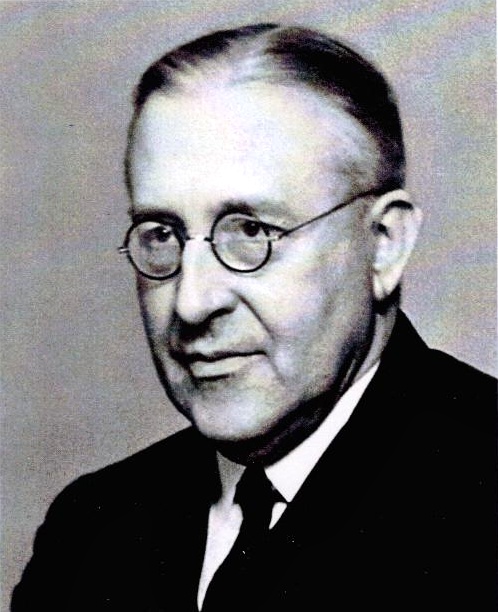 Rakousko
1911 (28 let)
kosmické záření (10x balónem do 6000 m)
Nobelova cena 1936 (53 let) za fyziku
Sir Frederick Grant Banting(1891-1941)
Kanada
1921 (30 let) 
nadmořská výška (přes hodinu v podtlakové komoře – simulovaná výška 12 km)
též inzulin a yperit 
Nobelova cena za objev inzulínu 1923 (32 let)
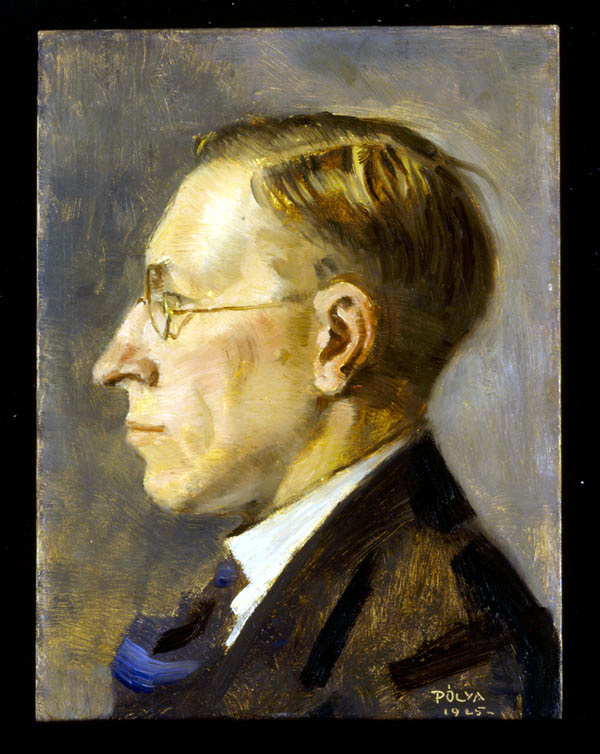 César Merino(1913)
Peru
výšková nemoc (Oroyi 3740 m, běhací pás)
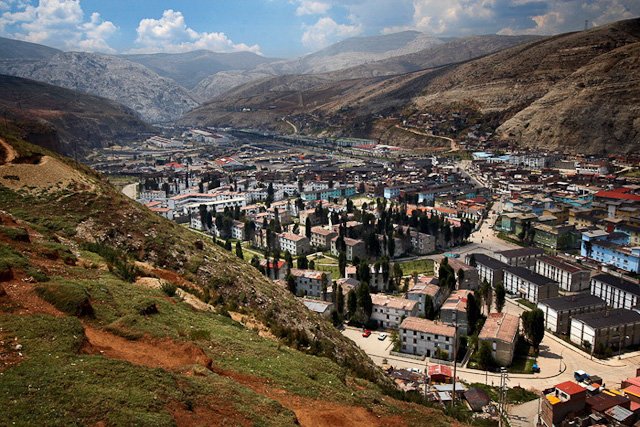 Daniel Carrion(1857-1885)
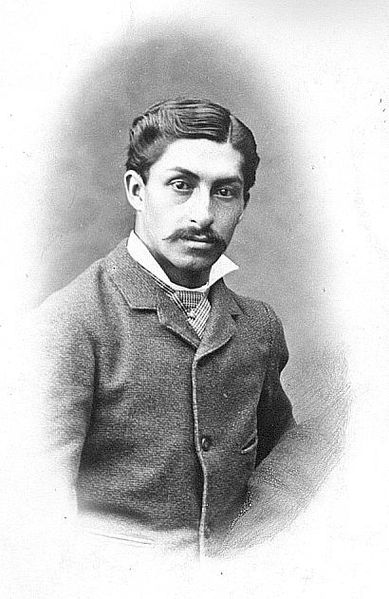 Peru
1885 (28 let)  + 
Oroyská horečka a Peruánská veruka
1991 „Národní hrdina“
Guy Patin(1601-1672)
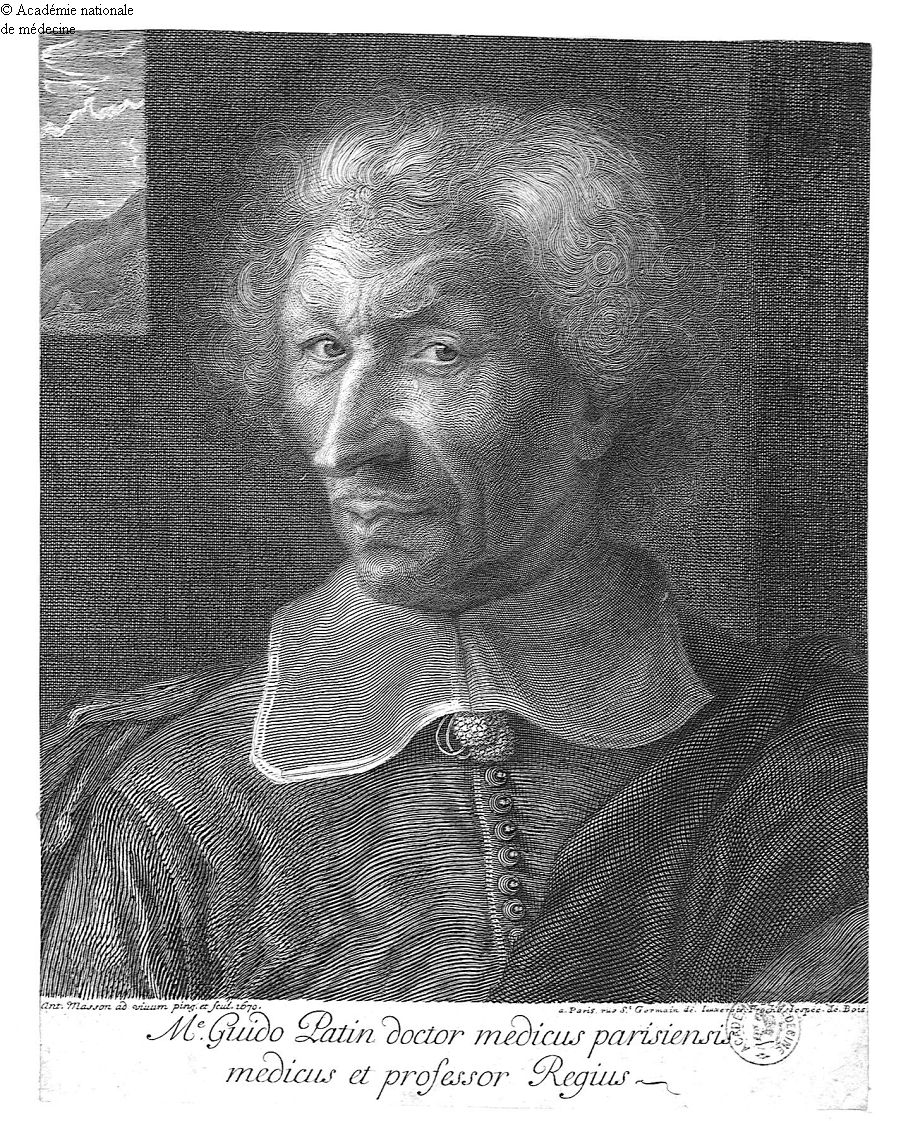 Francie
vliv pouštění žilou na nachlazení
Matheus Gottfried Purmann(1649-1711)
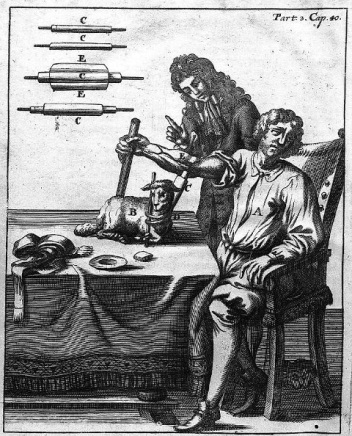 Německo
1670 (21 let) vstříkl si i.v. neznámou látku
první doložená i.v. injekce
Francesco Redi(1626-1697)
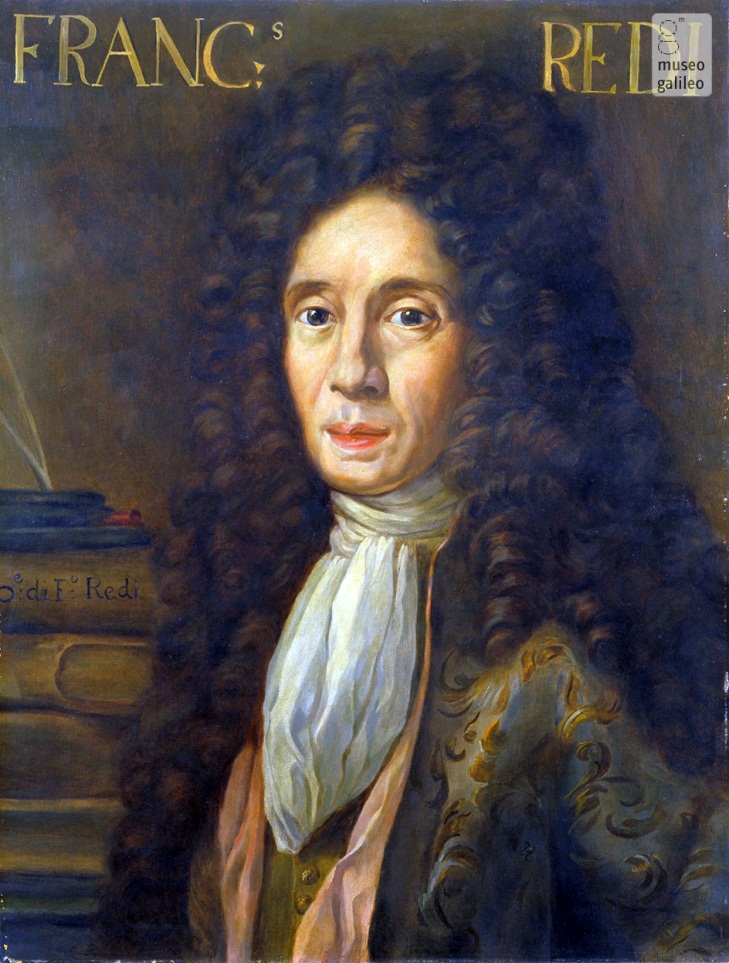 Itálie
1686 (60 let)
polykal hadí žluč a sliny
Sir John Floyer(1649-1734)
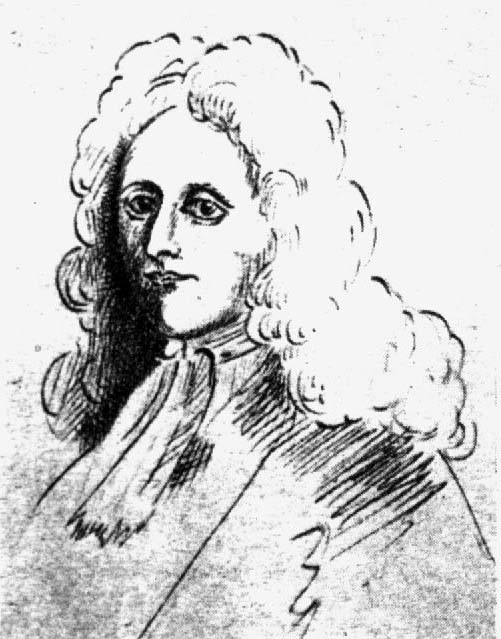 Británie
tep - měření frekvence a kvality
Sir Isaac Newton(1642-1727)
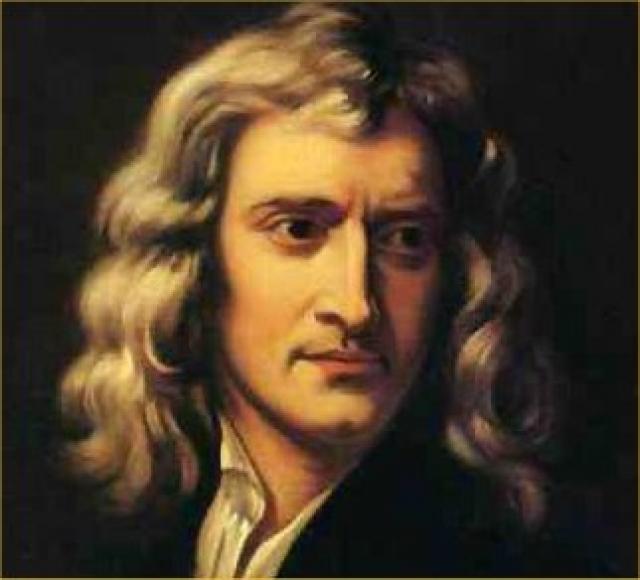 Anglie
vliv kovů (polykal arzen, měď, zlato, olovo,…)
Antoine Laurent Lavoisier(1743-1794)
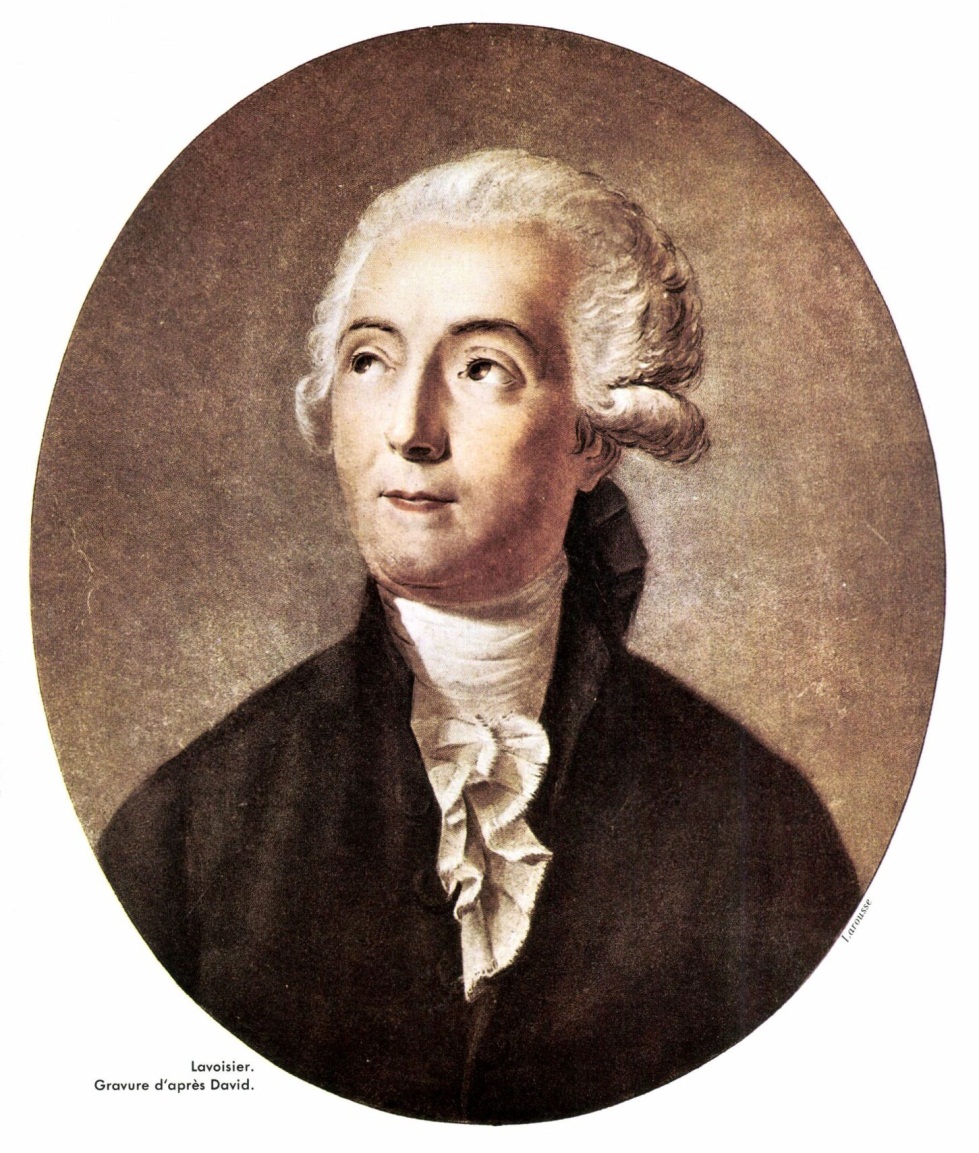 Francie
dýchání a hoření mají podobnou povahu
Isaac Cathrall(1764-1819)
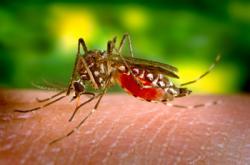 Kuba
1800 (36 let)
žlutá zimnice (bral zvratky nakažených do úst, nenakazil se a usoudil, že nejde o infekci)
Nikolaj Ivanovič Pirogov(1810-1881)
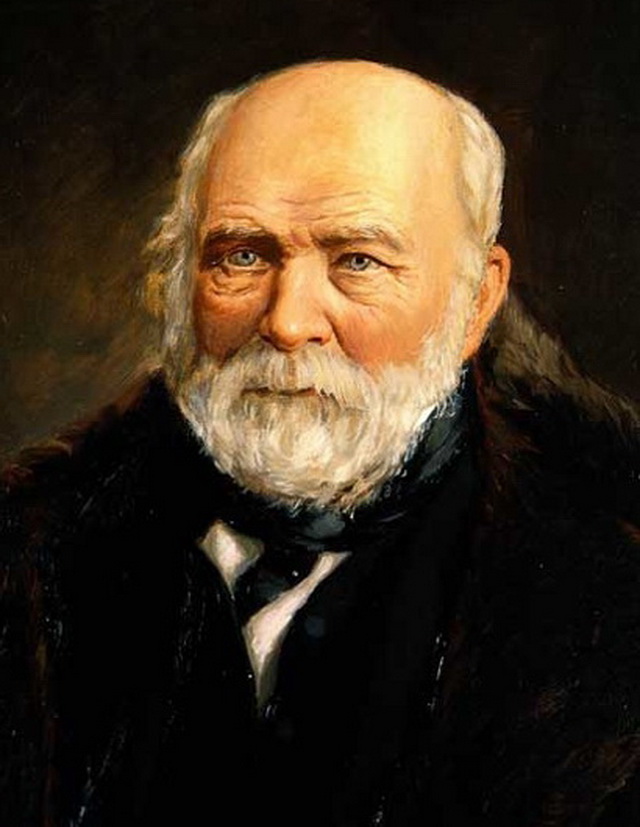 Rusko
1846 (36 let)
éter
Ilja Iljič Mečnikov(1845-1916)
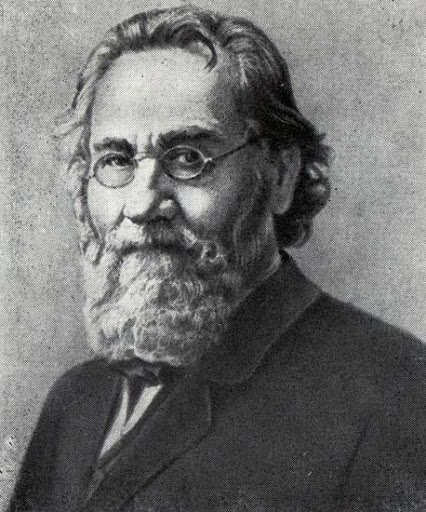 Rusko
1882 (37 let)
návratná horečka (vstříkl si nakaženou krev)
Nobelova cena za fagocytózu 1908 (63 let)
Sigmund Freud(1856-1939)
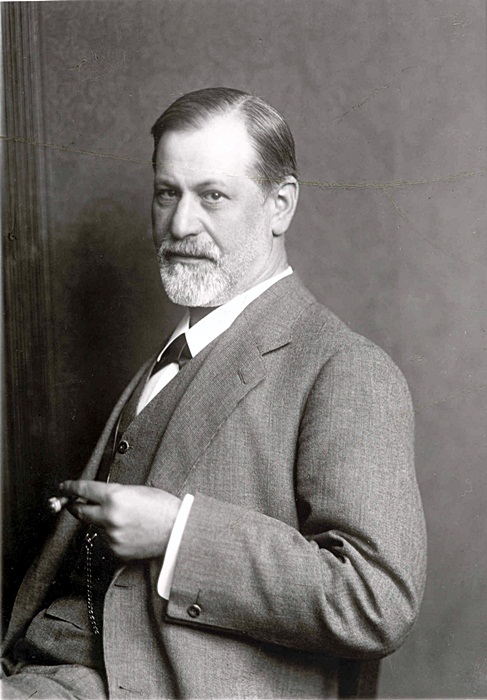 Rakousko
1884 (28 let)
kokain
Niels Ryberg Finsen(1860-1904)
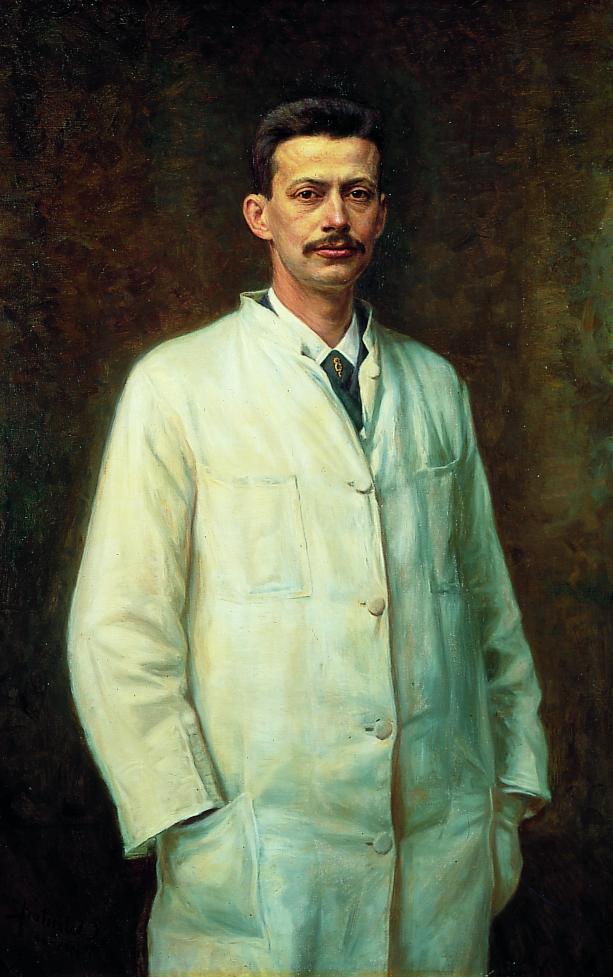 Dánsko
1893 (33 let)
vliv světla na kondici, funkci orgánů a léčení nemocí (fototerapie)
Nobelova cena 1903 (43 let)
Walter Reed1851-1902
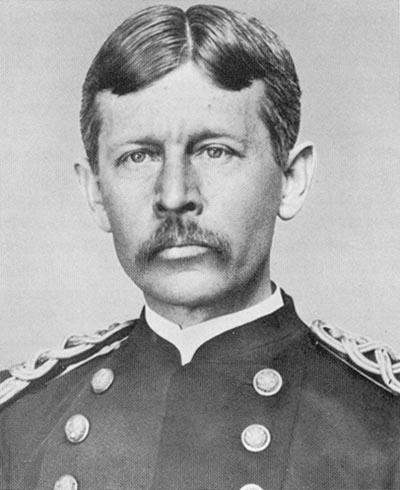 USA
1900 (49 let)
vedl Komisi pro žlutou zimnici na Kubě, s ostatními členy se nechal poštípat komáry (Jesse Lazear zemřel, James Carroll problémy do konce života)
Karl Landsteiner(1868-1943)
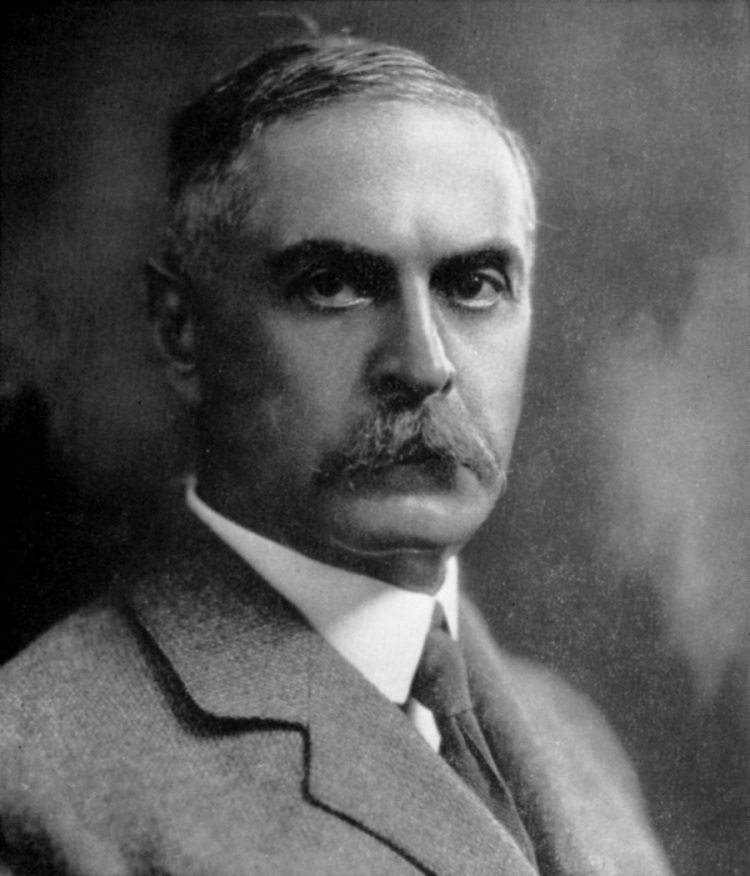 Rakousko
krevní skupiny
Nobelova cena 1930 (62 let)
Werner Theodor Otto Forssmann(1904-1979)
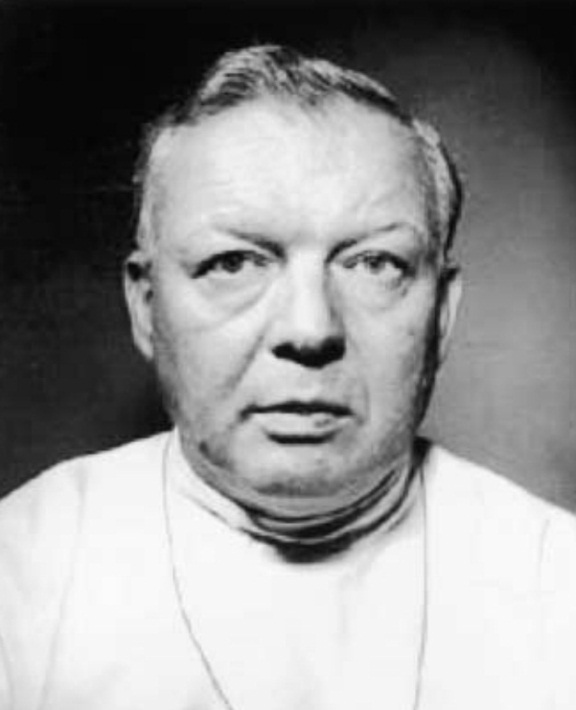 Německo
1929 (25 let) 
katetrizace, kontrastní látka
Nobelova cena 1956 (52 let)
Socrates Lagoudaky(1863-1944)
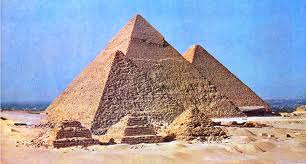 Egypt
1934 (71 let)
naočkoval si lepru – 2x i.m., 1x i.v., nakazil se a léčil
Gerhard Johannes Paul Domagk(1895-1964)
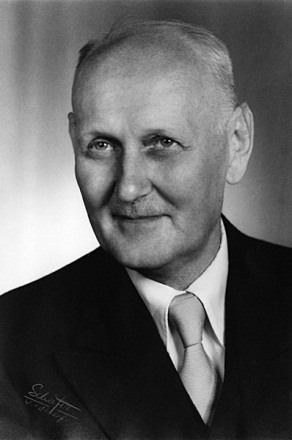 Německo
1949 (54 let)
injikoval si nádory
Nobelova cena za sulfonové léky 1939 (44 let)
Barry James Marshall(1951)
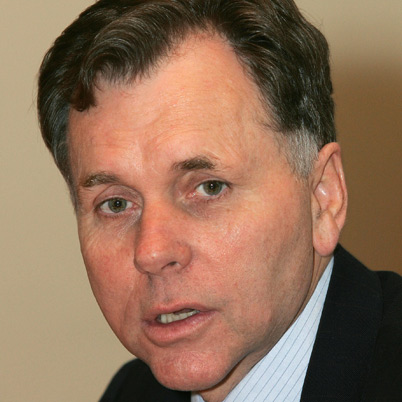 Austrálie
1984 (33 let) 
vředová choroba (spokl Helicobacter pylori)
Tal  Golesworthy(1958)
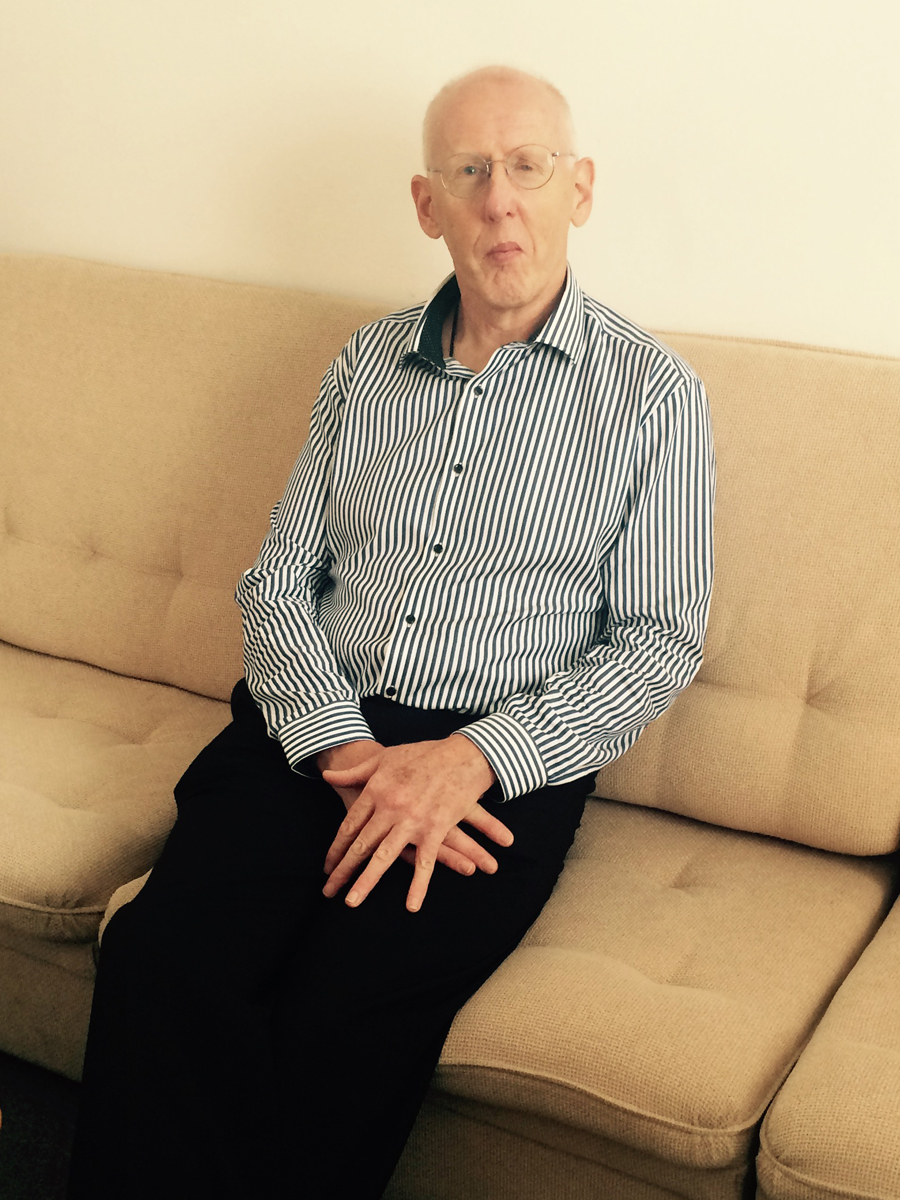 Velká Britanie
2004 –Exstent- zevní síťka aorty
A co u nás doma?
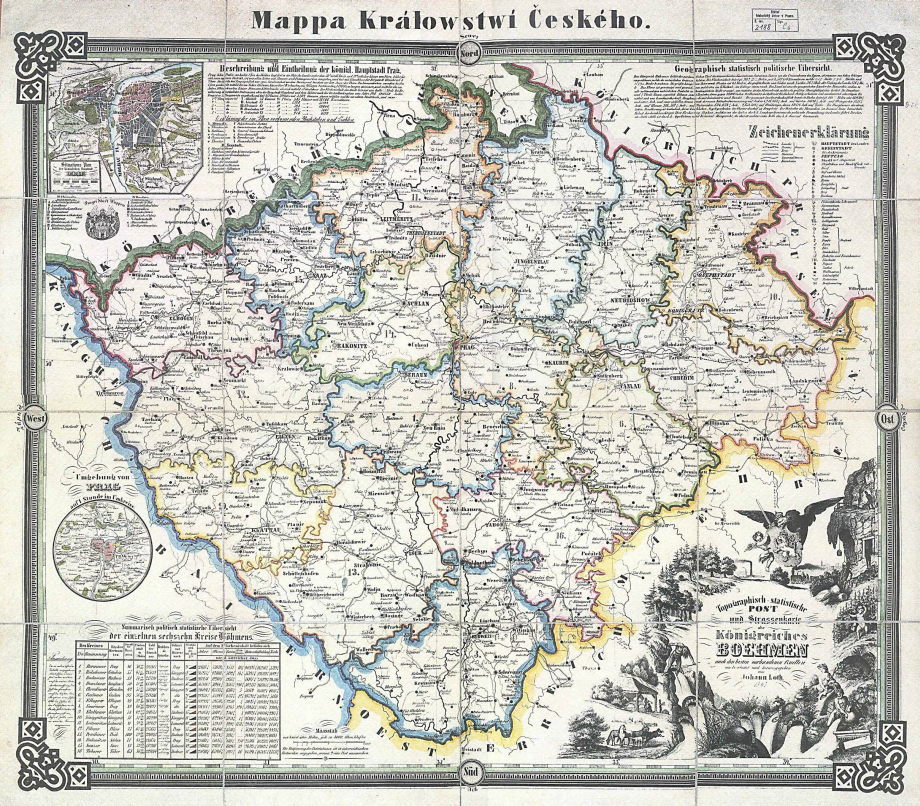 Jan Evangelista Purkyně(1787-1869)
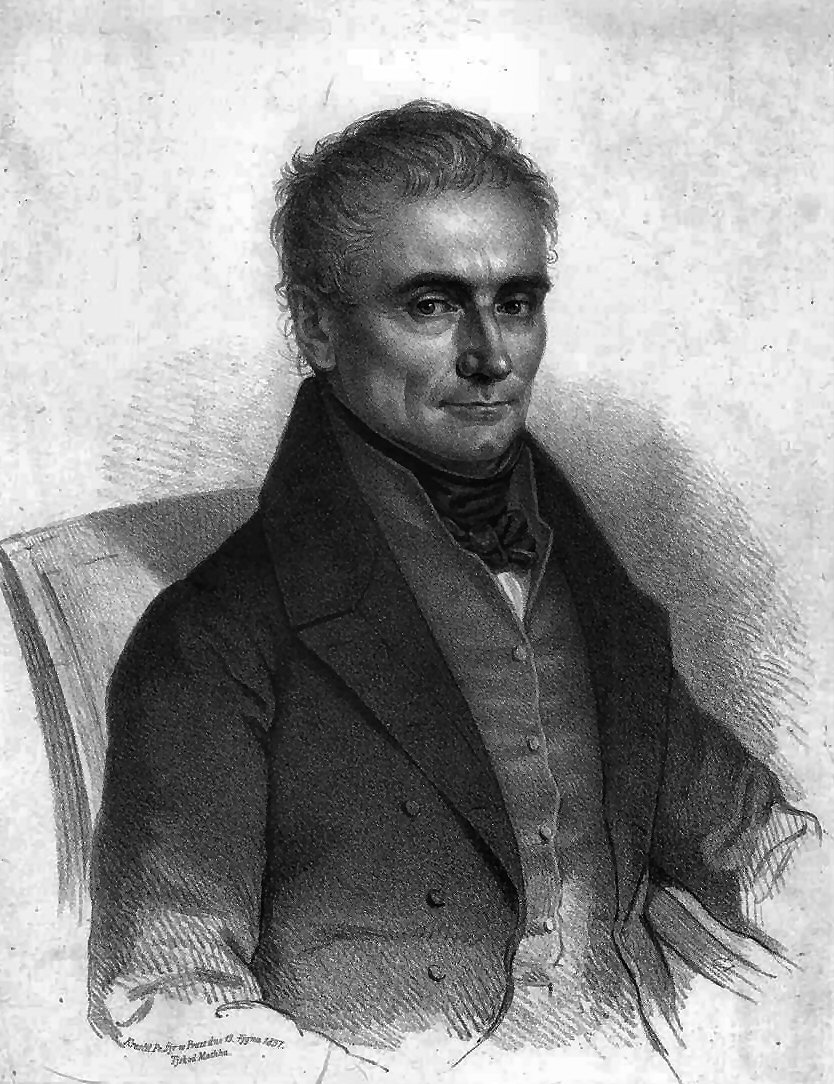 Čechy
vliv farmak (belladonna, digitalis)
vidění
dieta (vejce natvrdo)
Julius Pick(1856-1921)
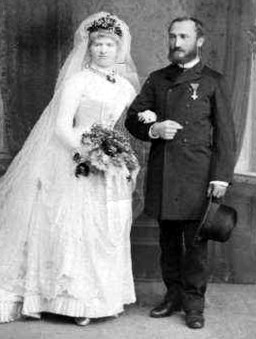 Rakousko-Uhersko (Čechy)